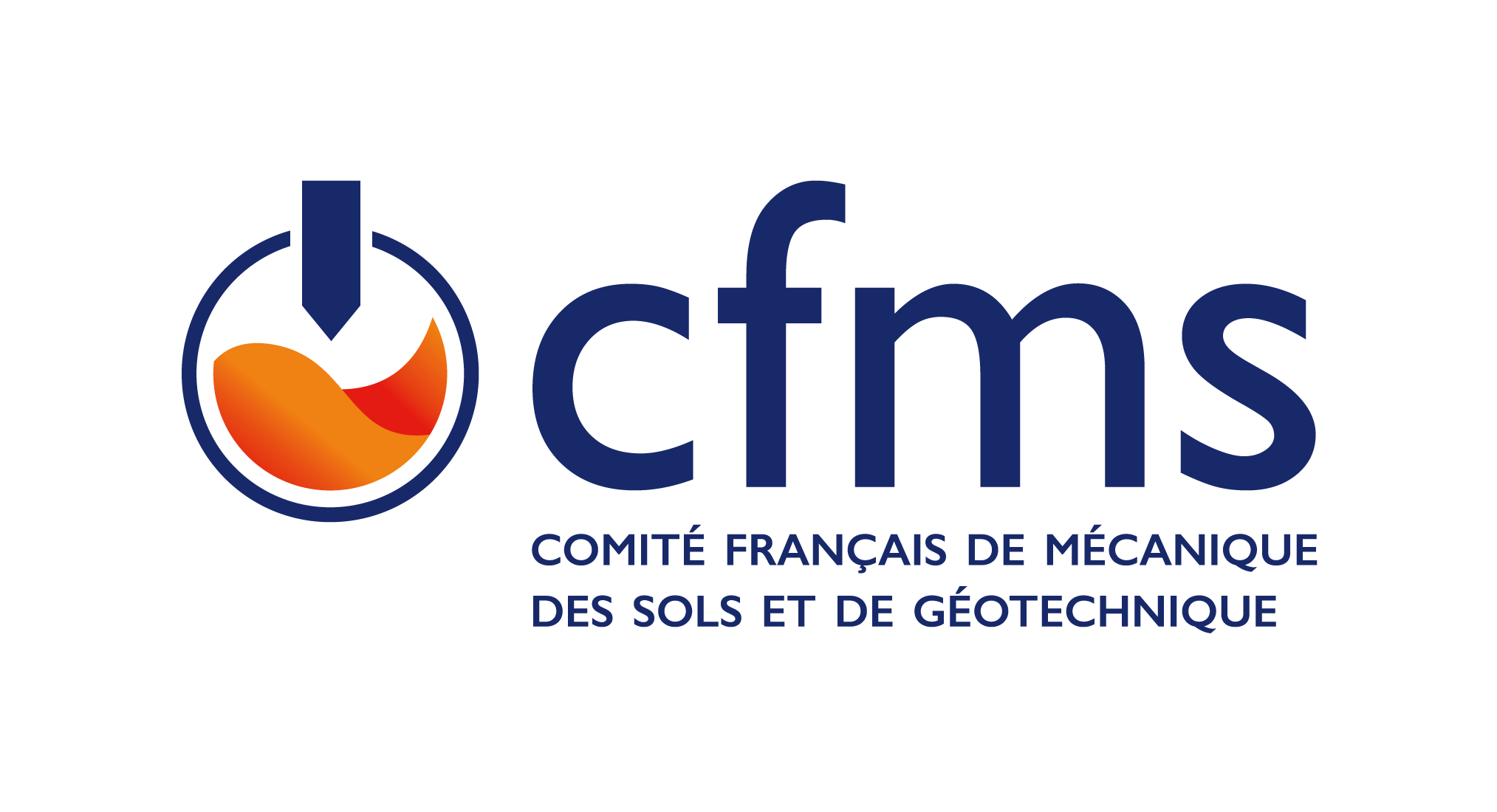 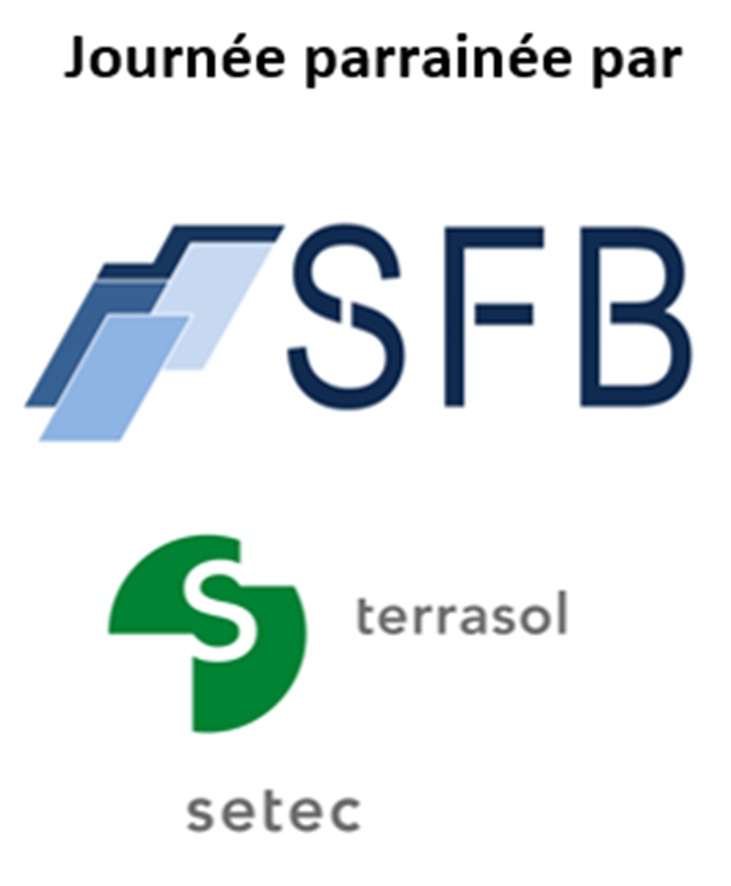 1
Etat des lieux de la techniquepar Vivien DARRAS (CPA EXPERTS)
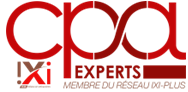 Recommandations relatives à la technique des voiles par passesEtat des lieux de la technique
DEFINITION
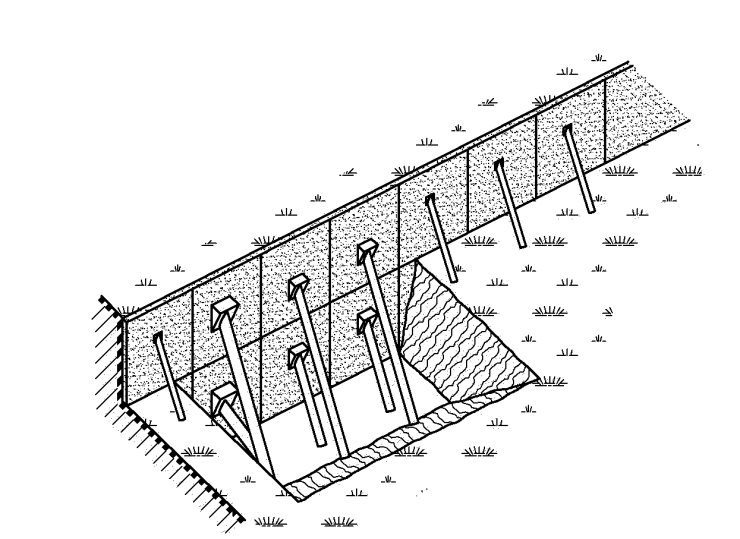 §3,1,31 de la NF P94-282
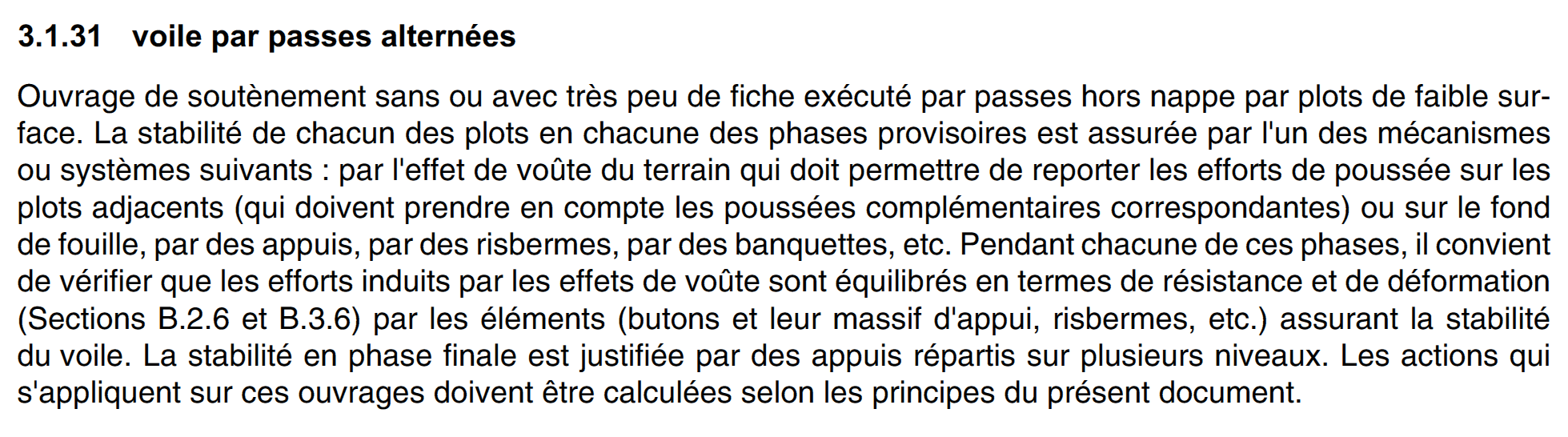 Quelques mots pour identifier les couleurs retenus

Quelques mots pour identifier les couleurs retenus
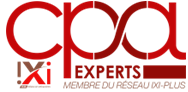 Journée Scientifique et Technique
8 Fevrier 2024
Recommandations relatives à la technique des voiles par passesEtat des lieux de la technique
DEFINITION COMPLÉTÉE
Voile  
Ouvrage de soutènement en béton armé Exécuté par ceintures descendantes
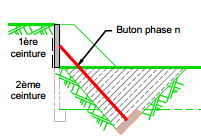 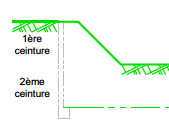 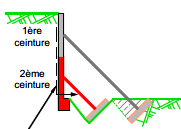 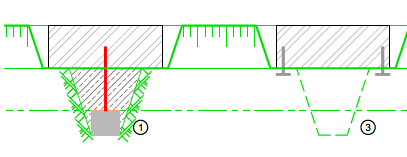 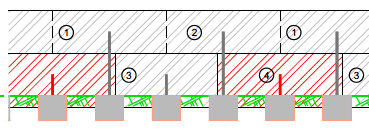 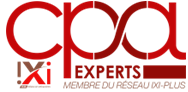 Journée Scientifique et Technique
8 Fevrier 2024
Recommandations relatives à la technique des voiles par passesEtat des lieux de la technique
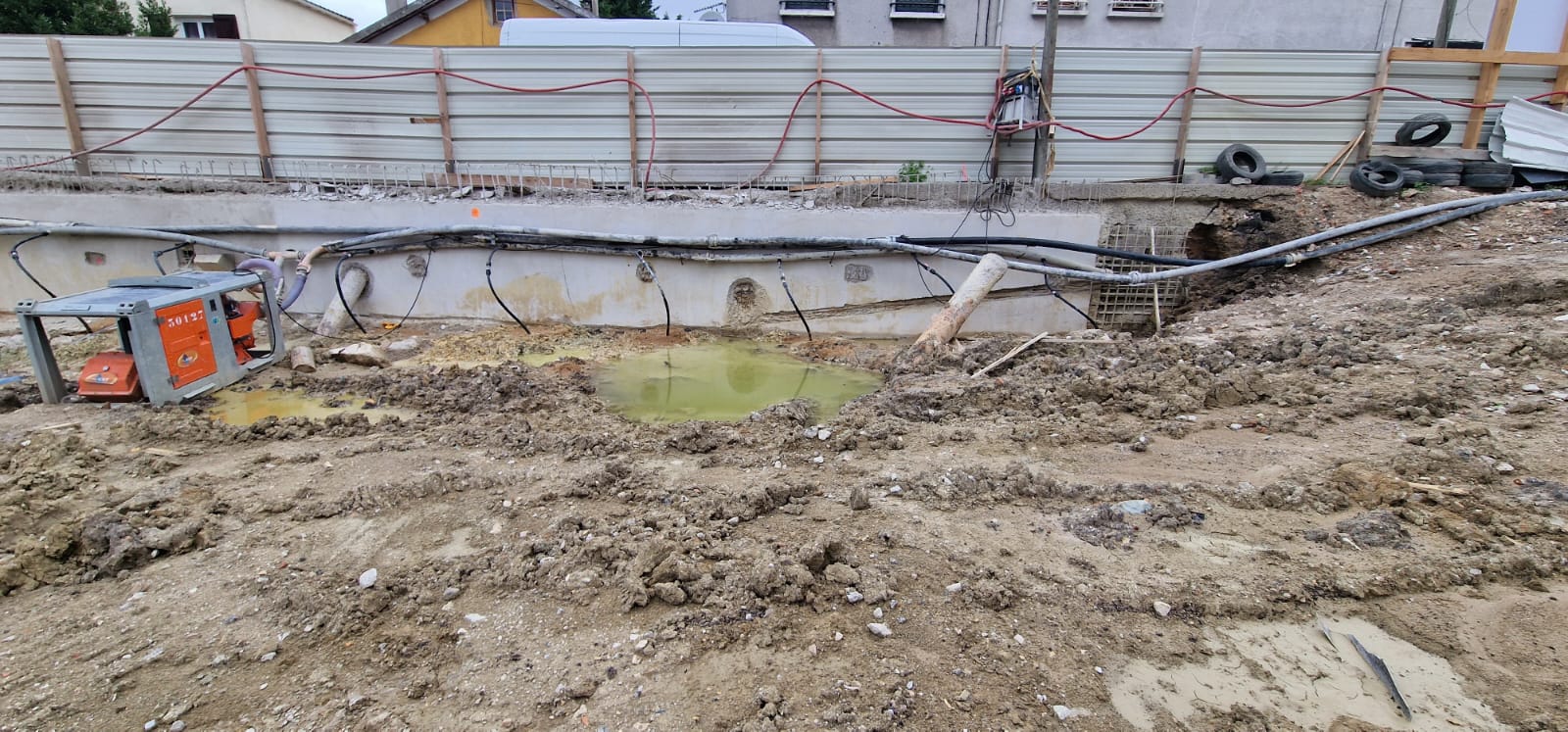 DEFINITION COMPLÉTÉE
Fiche limitée  
 Bèche  développement possible terme de butée
Hors nappe  
Soit sans nappe, soit avec rabattement provisoire
Appuis
Soit butons inclinés, soit butons horizontaux
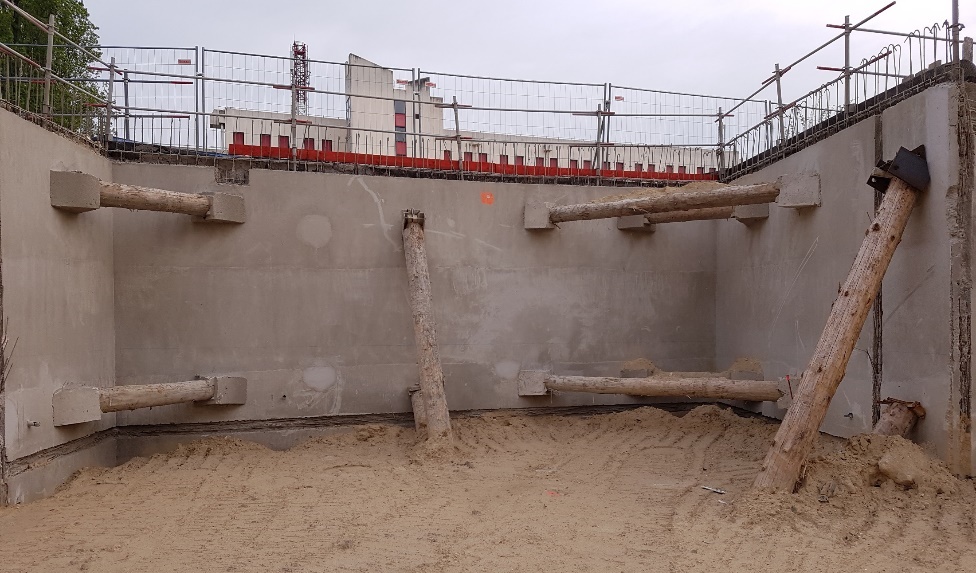 Effet voute
Soit reports verticaux des charges entre ceintures , 
soit reports horizontaux des charges entre plots 
Effet limité sur la journée
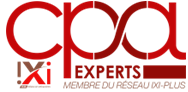 Journée Scientifique et Technique
8 Fevrier 2024
Recommandations relatives à la technique des voiles par passesEtat des lieux de la technique
DEFINITION COMPLÉTÉE
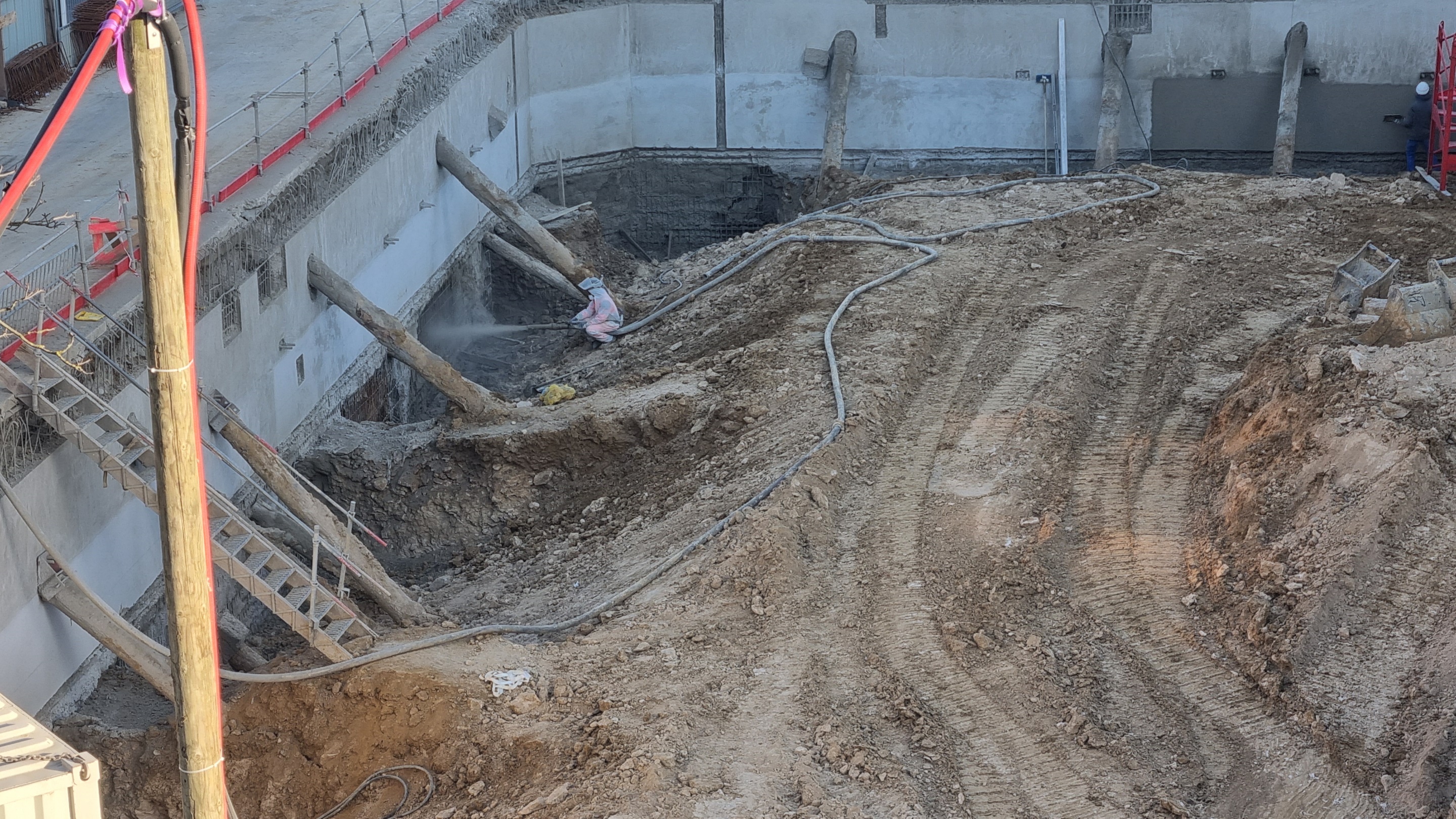 Passes alternées


Par recoupement de talus


Par banquette inversée
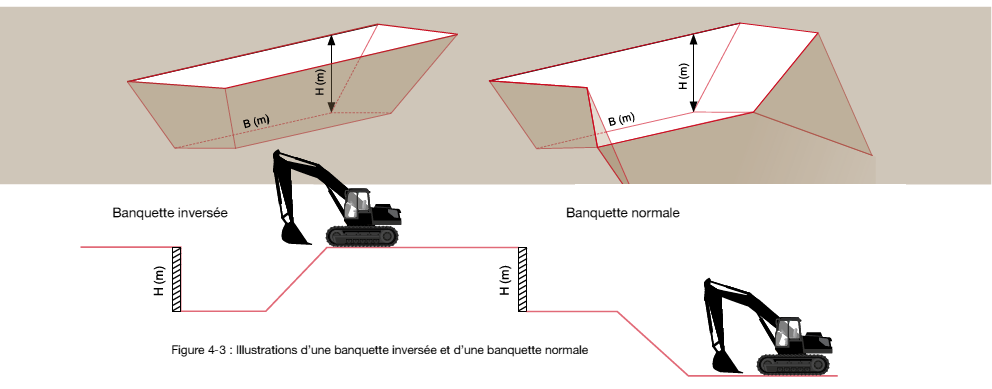 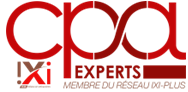 Journée Scientifique et Technique
8 Fevrier 2024
Recommandations relatives à la technique des voiles par passesEtat des lieux de la technique
Etat des lieux de la technique des voiles par passes
Technique empirique depuis les années 1970 : 50 ans sans référentiel  besoin d’harmonisation

15 à 20 entreprises en Ile de France (50 chantiers annuels), mais développement partout en France

Chantier moyen en région parisienne: 1000m2 de paroi sur 2 niveaux de sous-sols, budget moyen 200 000 à 250 000 € (2012-2020)

Présence d’avoisinants (bâtiments, réseaux voiries) est une constante

Présence de nappe: en augmentation constante

Analyse ≈ 50 sinistres pour comprendre leur origine et adapter les recommandations.

Sinistralité relativement importante par rapport aux autres soutènements

Cout moyen d’un sinistre en VPP important: 500 000€ (1 000 000 € pour les projets avec 3 niveaux de sous-sol)
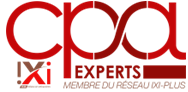 Journée Scientifique et Technique
8 Fevrier 2024
Désordres en cours de construction
25% = effondrement

55% impact sur avoisinant
Recommandations relatives à la technique des voiles par passesEtat des lieux de la technique
Désordres après réception des ouvrages
22% = d’infiltrations d’eau dans les niveaux de sous-sol
Etat des lieux de la technique des voiles par passes
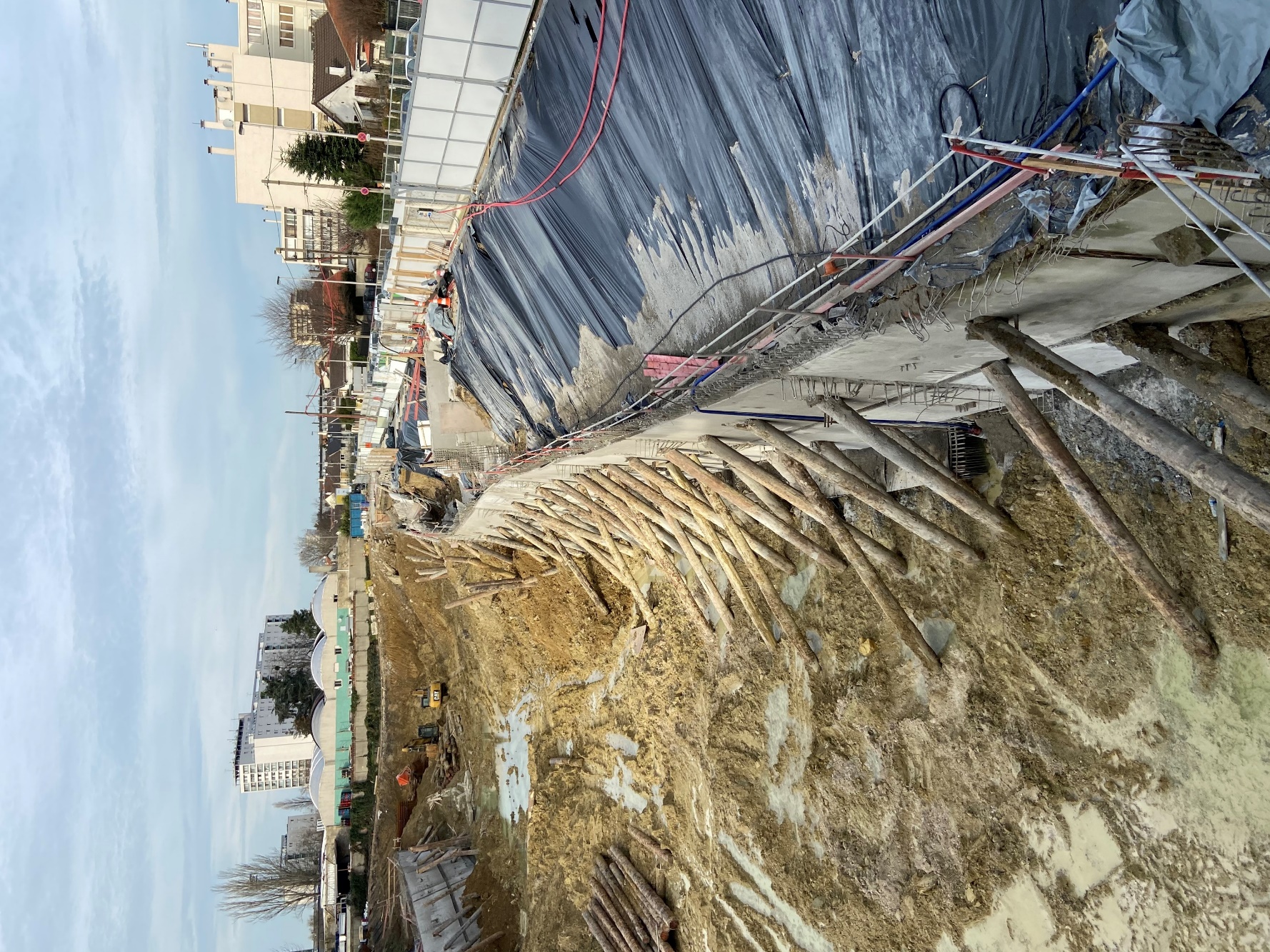 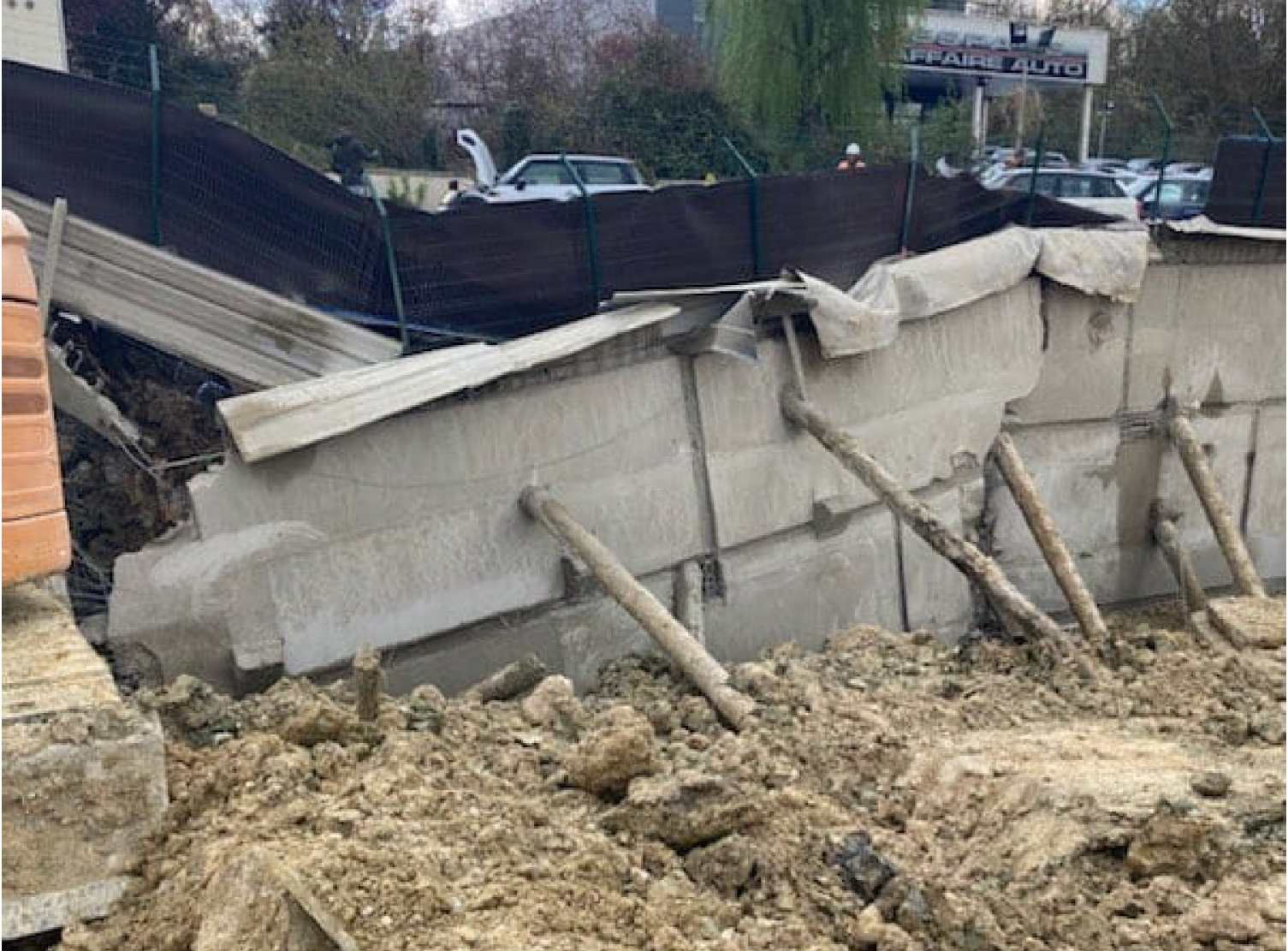 Deux grands types de sinistres
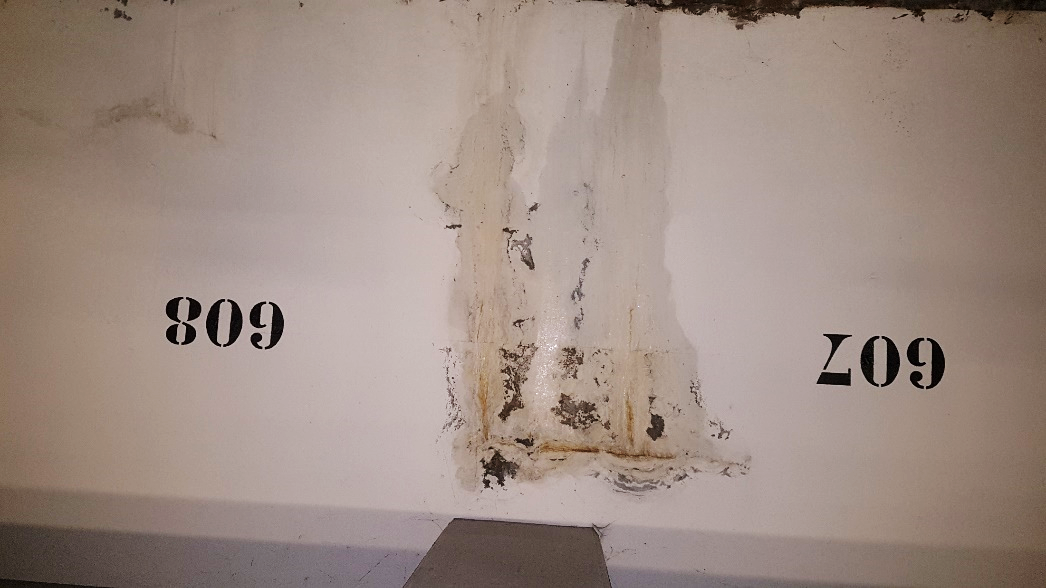 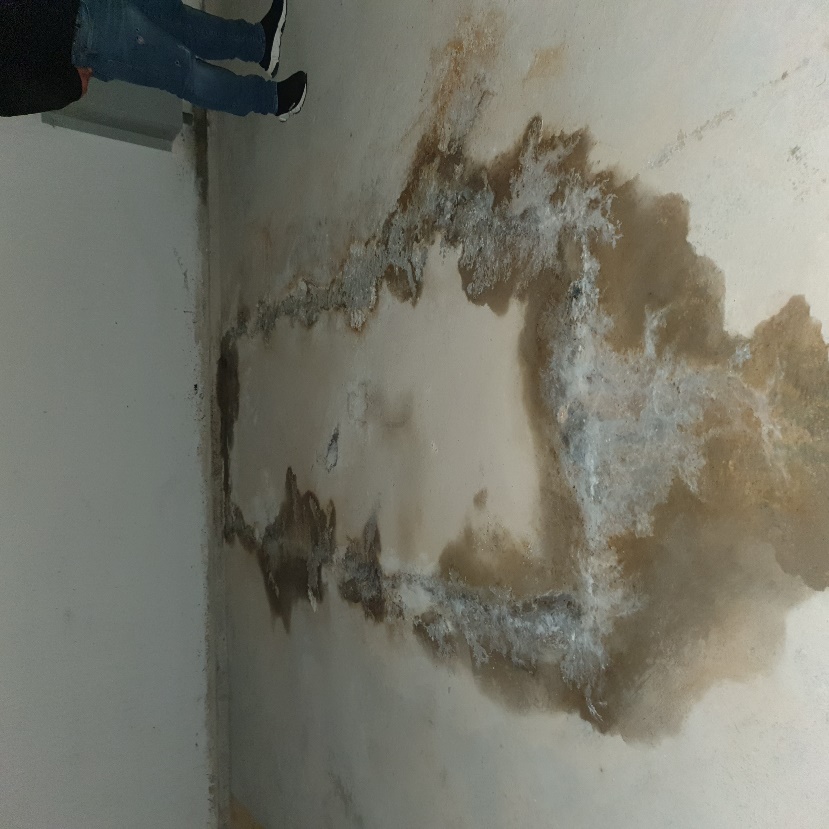 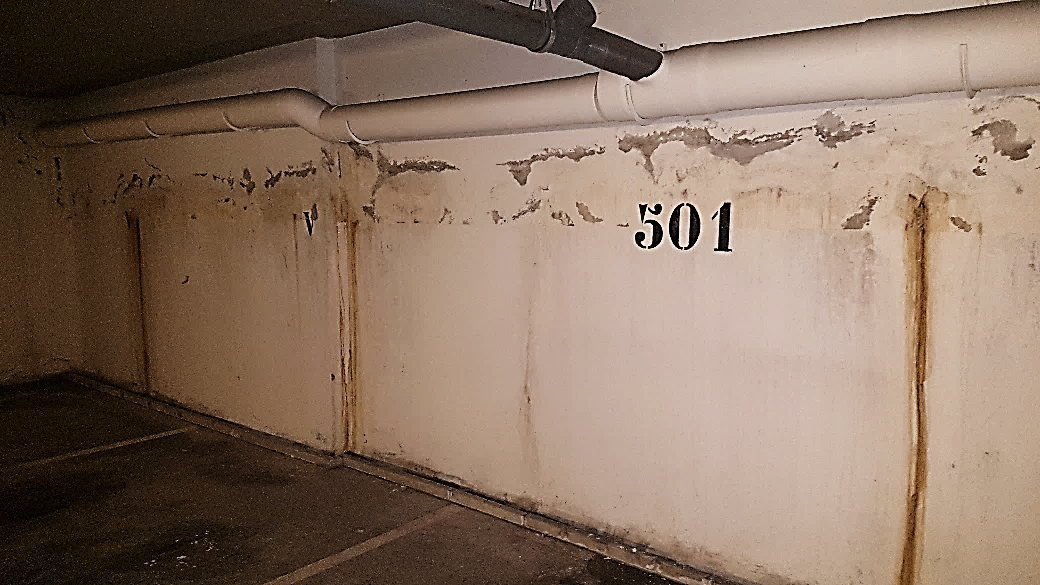 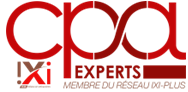 Journée Scientifique et Technique
8 Fevrier 2024
Recommandations relatives à la technique des voiles par passesEtat des lieux de la technique
Etat des lieux de la technique des voiles par passes
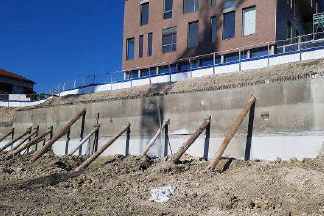 Origines déformations excessives et effondrements en cours de chantier

Plusieurs facteurs combinés
Dimensions semelles de butons insuffisantes
8%
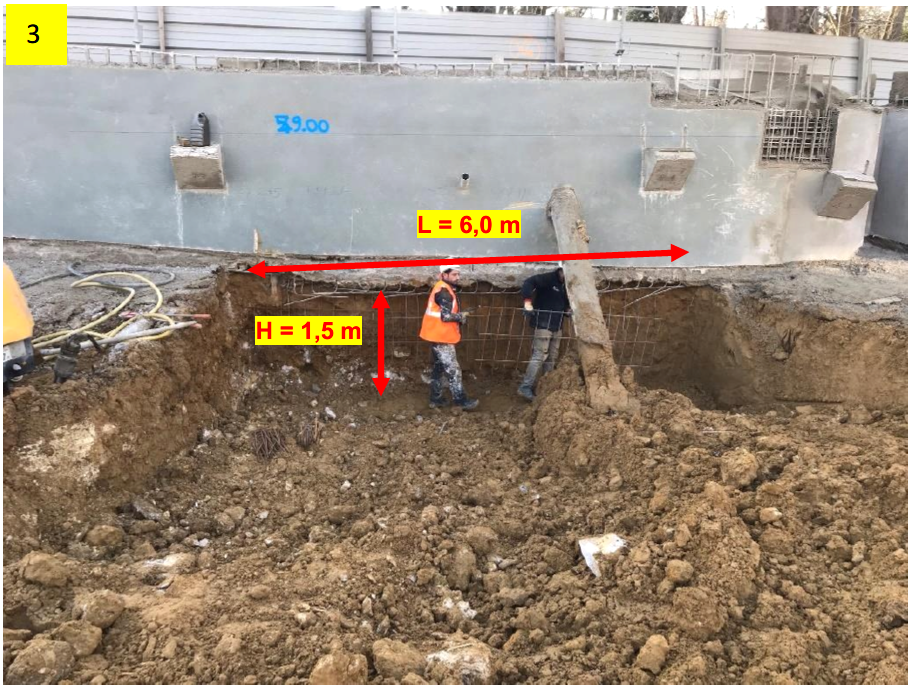 Butonnage insuffisant ou manquant
35%
Ouverture de passes trop importantes
40%
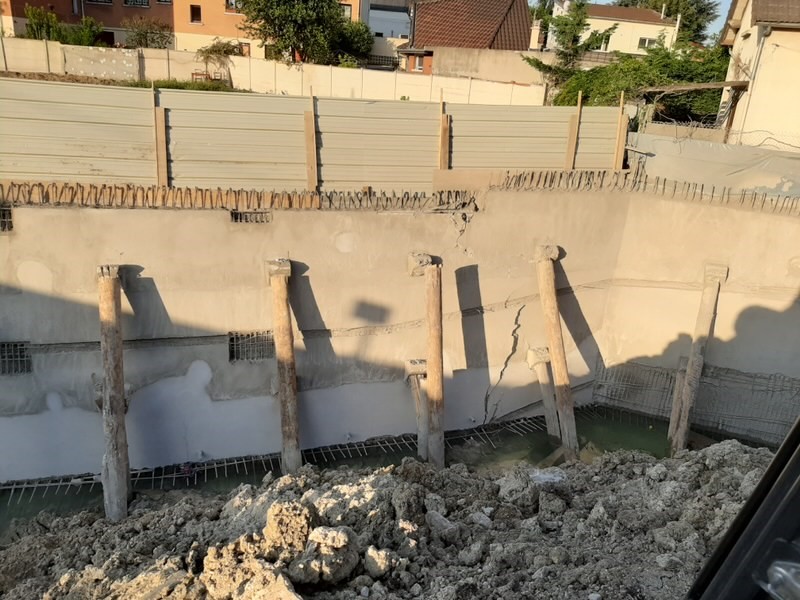 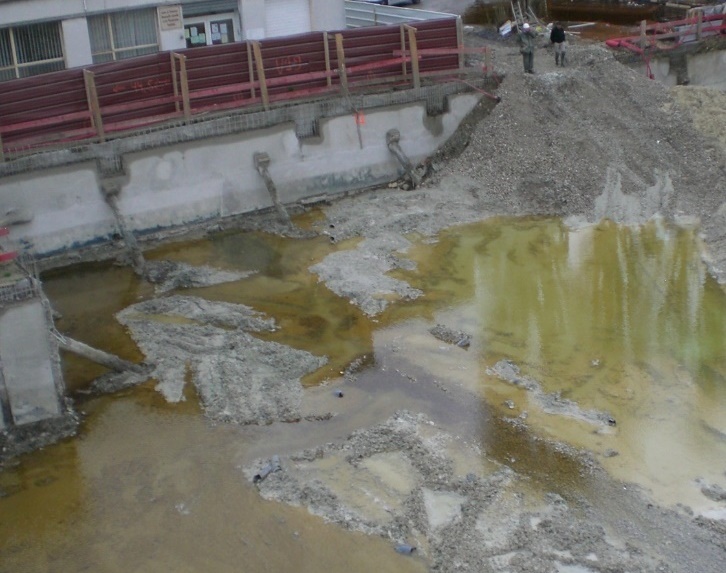 Poussée hydrostatique trop importante
19%
sols d’assise des semelles de buton
10%
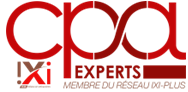 Journée Scientifique et Technique
8 Fevrier 2024
Recommandations relatives à la technique des voiles par passesEtat des lieux de la technique
Etat des lieux de la technique des voiles par passes
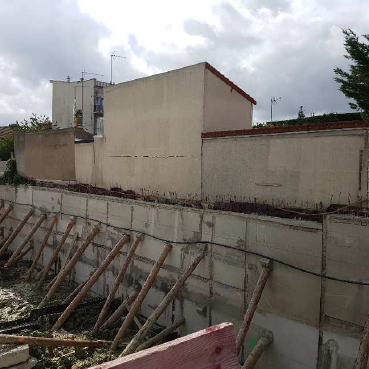 Des recommandations pour:

bureau d’études, Maîtres d’ouvrage, Maîtres d’œuvre, contrôleurs techniques et entreprises

harmoniser les pratiques: conception, calcul, réalisation et contrôle
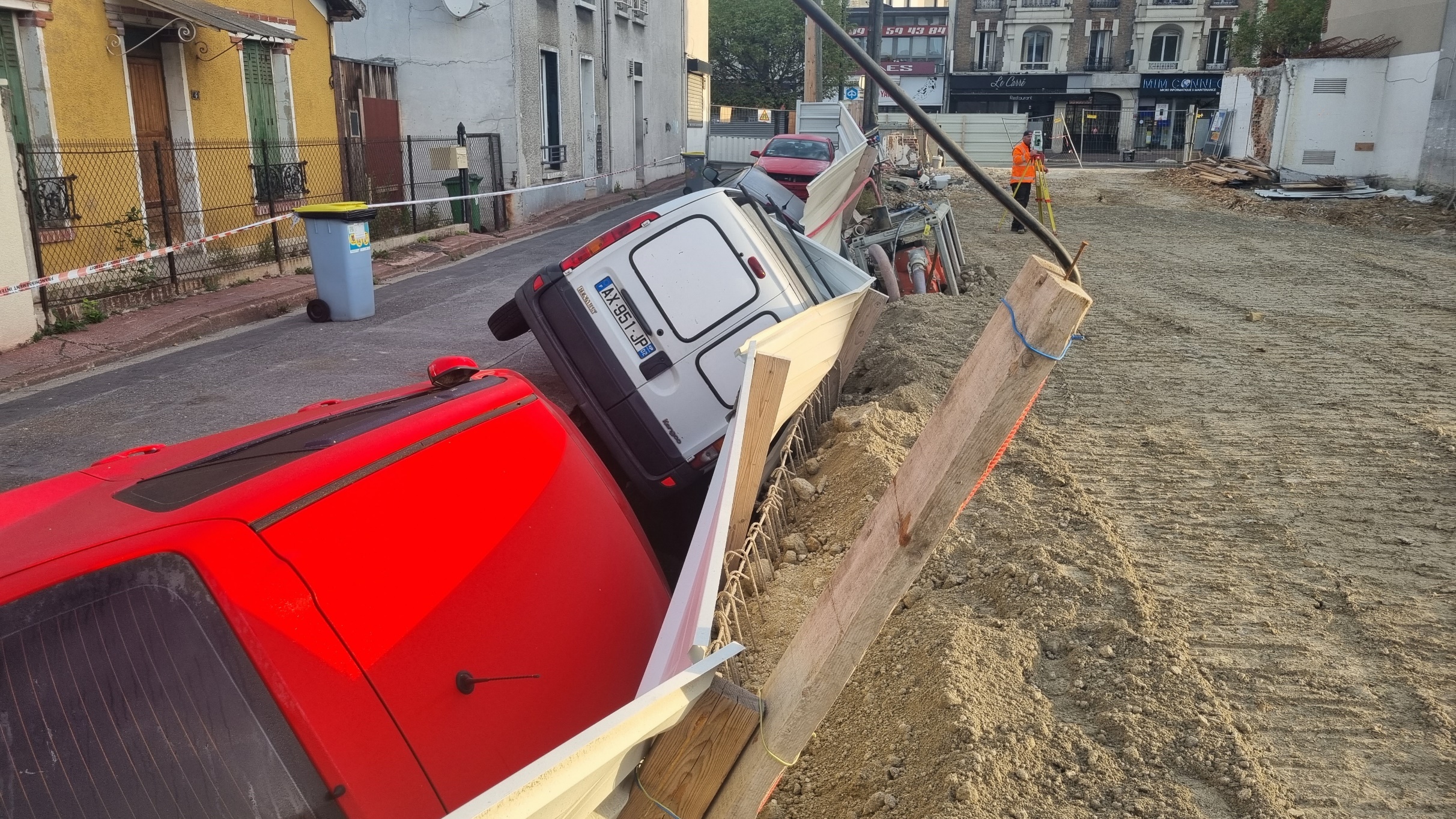 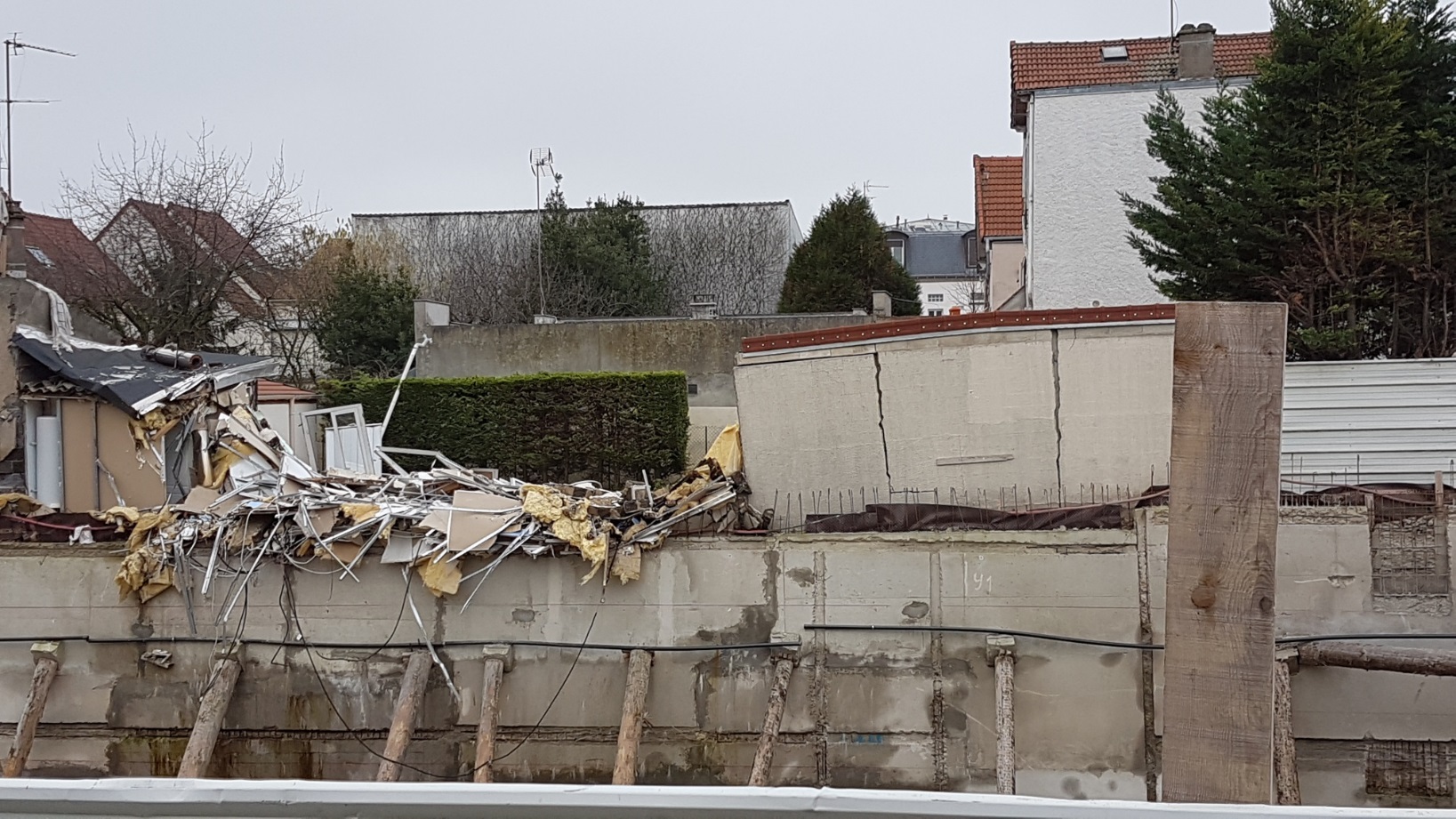 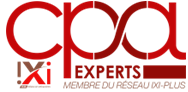 Journée Scientifique et Technique
8 Fevrier 2024
2
1
MERCI POUR VOTRE ATTENTION
4
3
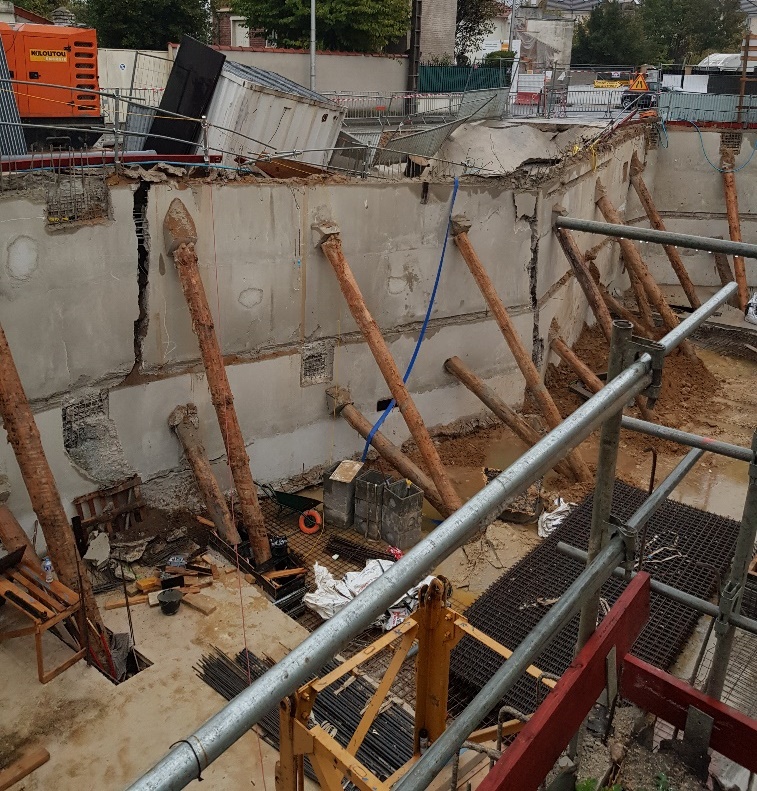 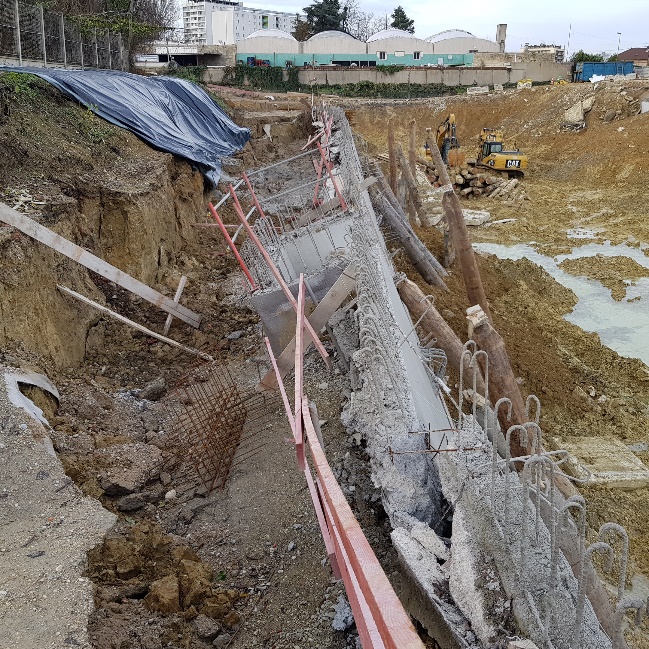 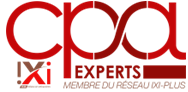 Journée Scientifique et Technique
8 Fevrier 2024